Seminar hibah 2015 peringkat kebangsaan19 -20 Hb mei 2015Selasa / rabupusat islam uum
Seminar hibah 2015 peringkat kebangsaanpengurusan sepakat yang membawa berkat:melestarikan harta faraid menerusi akad-akad muamalat
pengenalan
NERAKA!!!
(panas)
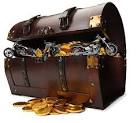 SYURGA
(nyaman)
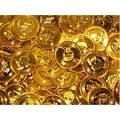 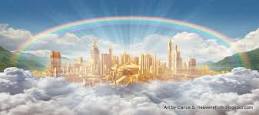 PERANCANGAN HARTA FARAID
PERANCANGAN PRA PERWARISAN
PERANCANGAN PASCA PERWARISAN
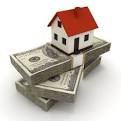 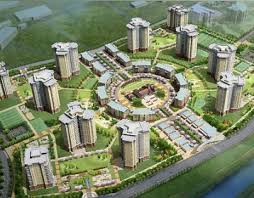 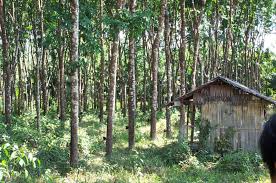 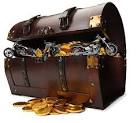 HARTA-HARTA PUSAKA
ISU-ISU
 EKONOMI
ISU-ISU PERUNDANGAN
PERMASALAHAN HARTA FARAID
NIK MOHD ZAIN NIK YUSOF, 1999
PERMASALAHAN HARTA FARAID
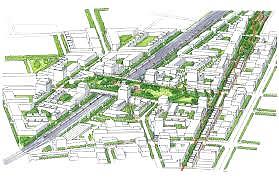 FAKTA  KES
TANAH TUJUAN KOMERSIAL
LOKASI : Kampung Baru, Kuala Lumpur
KELUASAN : 809.345 m persegi = 2655.331 kaki persegi
JUMLAH WARIS YANG BERHAK = 141 ORANG
BAHAGIAN TERKECIL = 7/424320 (0.00165%)
NILAIAN SEMASA BAHAGIAN TERSEBUT = RM 13.35
Harta beku akibat pusaka di malaysia mengikut tahun
PENGAPLIKASIAN AKAD DALAM MELESTARIKAN HARTA FARAID
KELEBIHAN (BARAKAH) DARI PELESTARIAN  HARTA FARAID
kesimpulan
Harta faraid perlu dilestarikan untuk kepentingan sesebuah keturunan dalam jangka masa panjang. 
Kata-kata hikmah mengenai hal keberkatan : “Rezeki yang berkat bermaksud sedikitnya cukup, tetapi bila banyak boleh diagih-agihkan, manakala rezeki yang tidak berkat, sedikitnya tidak mencukupi dan bila banyak tidak pula puas. Rezeki yang tidak berkat ini juga umpama seperti meminum air laut, semakin diminum semakin haus!”. 
Kisah Belon
The 8th workshop antarabangsa pembangunan islam (wapi 8)KELESTARIAN PENGURUSAN HARTA FARAID DALAM MENCARI AL-SA‘ADAH KEKELUARGAAN MUSLIM
pengenalan
HARTA SEBAGAI FAKTOR PENYUMBANG 
 KEBAHAGIAAN DI DUNIA DAN DI AKHIRAT
pengenalan
KONSEP FALSAFAH ISLAM DALAM PEMILIKAN HARTA
(MANNAN, M.A. 1986)
Peraturan Asas
Allah menjadi pemilik mutlak segala sesuatu dan manusia hanyalah khalifahnya di muka bumi
Peraturan Khusus
1. Harta dimanfaatkan, Islam melarang pembekuan harta
2. Kewajipan berzakat terhadap harta pada kadar tertentu
3. Penggunaannya berfaedah mengikut syariah
4. Penggunaannya tidak memudaratkan diri dan masyarakat
5. Pemilikannya sah di sisi undang-undang negara dan syarak
6. Penggunaannya seimbang tidak terlalu boros atau bakhil
Fokus!!
7. Manfaat didapati oleh pemilik harta hasil penggunaannya
8. Ianya memberi kebajikan melalui amalan hukum faraid kepada yang hidup
Konsep al-sa‘adah dalam islam
Allah merahmati kepada sesiapa, apa yang dikehendakinya mengenai sesuatu yang dihajatiya itu; oleh sebab itu, berbahagialahnya dengan bantuan tersebut
“Hari yang bila didatangi (kiamat), tidak ada yang akan bercakap sendiri melainkan dengan izinnya (Allah s.w.t.). Maka di antara kamu ada yang akan celaka dan ada yang berbahagia”
LISAN AL-ARABI
(Ibn Manzur, 1956)
“Sa‘iidun” ;(Hud (11) : 105)
al-Sa‘adah ini dalam pemahaman Bahasa Malaysia adalah kebahagiaan.
“Dan adapun orang-orang yang berbahagia, maka mereka kekal di dalam syurga……”
“Perasaan aman, damai dan gembira yang membawa kepada kesenangan hidup, kemujuran dan keberuntungan “
KAMUS DEWAN
(Noresah Baharom Et Al., 2005)
“Su‘idu” ;(Hud (11) : 108)
Konsep al-sa‘adah dalam islam
“Rezeki yang berkat bermaksud sedikitnya cukup, tetapi bila banyak boleh diagih-agihkan, manakala rezeki yang tidak berkat, sedikitnya tidak mencukupi dan bila banyak tidak pula puas. Rezeki yang tidak berkat ini juga umpama seperti meminum air laut, semakin diminum semakin haus!”
KATA-KATA HIKMAH MENGENAI HAL KEBERKATAN
Pengertian faraid dalam syariat islam
Bahagian yang ditetapkan oleh Syarak berhubung dengan harta yang ditinggalkan oleh si mati kepada mereka yang berhak mewarisinya
Terbit dari perkataan al-faridah di atas timbangan ilmu saraf dalam Bahasa Arab, al-fa‘ilah yang bermaksud pembahagian atau penetapan dan ada juga yang berpendapat ianya terbit dari perkataan al-fard yang bermaksud kewajipan yang ditetapkan
ARABIC – ENGLISH LEXICON
(Lane, E. William, 1956)
AL-FIQH AL-MANHAJI
(Khin, Bugha, & Syarbaji, 2003)
Perancangan harta pusaka antara dua perspektif
PANDANGAN PAKAR PERUNDANGAN (Othman Yaacob, 2006)
“Suatu perancangan yang mampu dilaksanakan oleh seseorang semasa hayatnya memperoleh, mengurus, dan mengagihkan hartanya kepada waris-waris dan benefisiari mengikut budi bicara serta adil di samping ia dapat mengawal, memantau dan memanfaatkan harta itu untuk penerima, dirinya dan keluarga semasa hayat dan selepas kematian”.
VS
PANDANGAN PAKAR PENGURUSAN (Rue & Byars, 2000)
“Satu proses bagi menentukan apakah objektif-objektif yang akan diburu sepanjang tempoh masa hadapan dan apakah yang akan dibuat untuk mencapaikan objektif-objektif tersebut ”.
Pengambilan Lot  Pemilik Mati Daripada Keseluruhan Lot Yang Diambil Oleh Kerajaan
Abdullah Mohamad (2007)
Harta Beku Akibat Pusaka Di Malaysia Mengikut Tahun
Fariza, Wan Zahari, & al-Edrus (2014) ; Mohd Hairulazlan (2014)
Bentuk-bentuk al-sa‘adah melalui peLESTARIAN HARTA FARAID
Usaha dalam merealisasikan KeLESTARIAN HARTA FARAID
penutup
Kertas kerja ini lebih tertumpu untuk membincangkan peraturan khusus yang kelapan dalam konsep falsafah Islam terhadap pemilikan harta menurut  Syariat Islam berhubung hak ke atas harta dan cara-cara penggunaannya yang mengatakan  bahawa harta tersebut memberi kebajikan kepada mereka yang hidup melalui amalan hukum faraid . 
Kelestarian melalui pengurusan harta faraid ini perlu diusahakan dengan mengaplikasikan kaedah al-musyarakah. 
Bagaimanapun, garis panduan mengenai tadbir urus al-musyarakah ini dan kewujudan dari sudut perundangan masih samar-samar dan perlu penelitian yang selanjutnya.